Algorithm 1 The algorithm measures the 'impact' of a sentence. If there is a co-occurrence relationship, identified ...
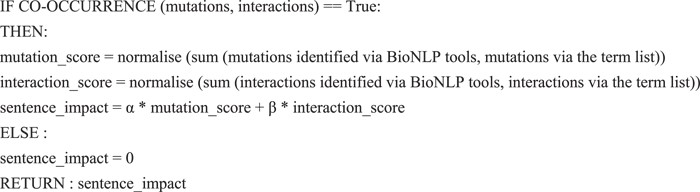 Database (Oxford), Volume 2018, , 2018, bay122, https://doi.org/10.1093/database/bay122
The content of this slide may be subject to copyright: please see the slide notes for details.
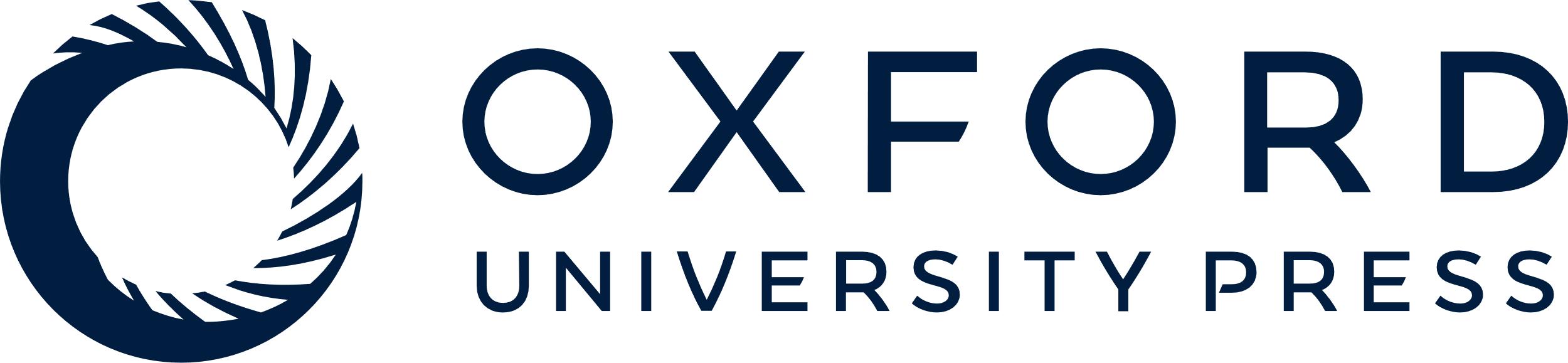 [Speaker Notes: Algorithm 1 The algorithm measures the 'impact' of a sentence. If there is a co-occurrence relationship, identified either using intersection, union or complement as mentioned in Counting-based category, it firstly calculates the mutation and interaction scores by summing the total mentions and normalising to [0, 1]. Then it calculates the impact score based on the weight of mutation and interaction scores (α and β). The default weights are 0.5, meaning that mutations and interactions are equally important.


Unless provided in the caption above, the following copyright applies to the content of this slide: © The Author(s) 2018. Published by Oxford University Press.This is an Open Access article distributed under the terms of the Creative Commons Attribution License (http://creativecommons.org/licenses/by/4.0/), which permits unrestricted reuse, distribution, and reproduction in any medium, provided the original work is properly cited.]